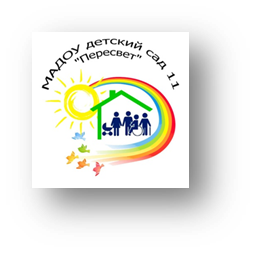 Муниципальное автономное дошкольное образовательное учреждение детский сад №11 «Пересвет»
«Эко-школа/Зеленый Флаг»
средняя-старшая группа «Солнышки»
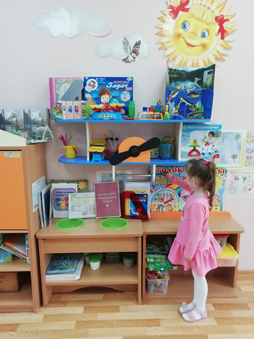 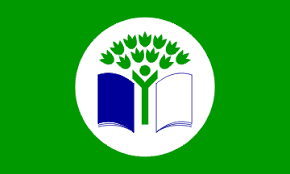 Подготовили: воспитатели
Натолока О.В.
Ядрова В.А.
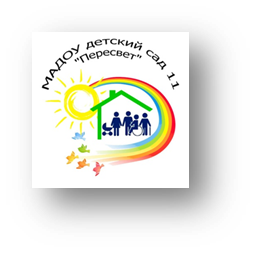 ООД, совместная, индивидуальная, самостоятельная деятельность детей
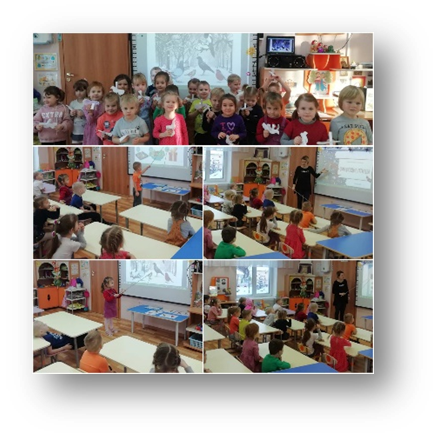 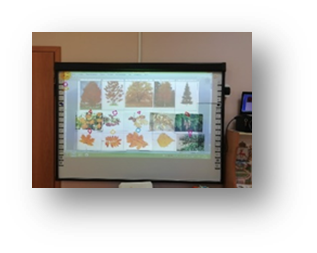 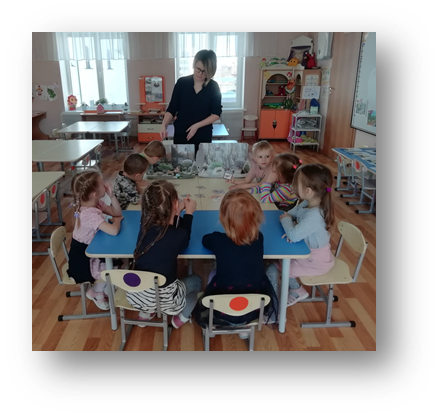 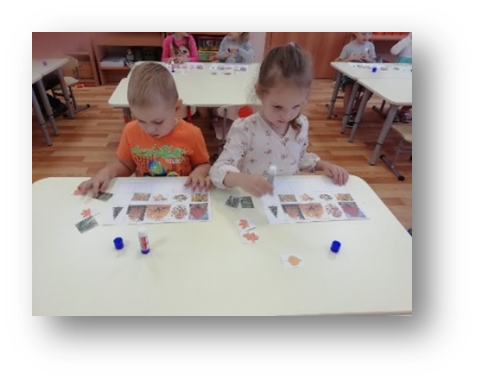 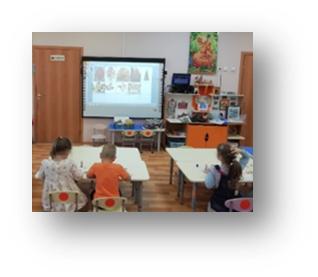 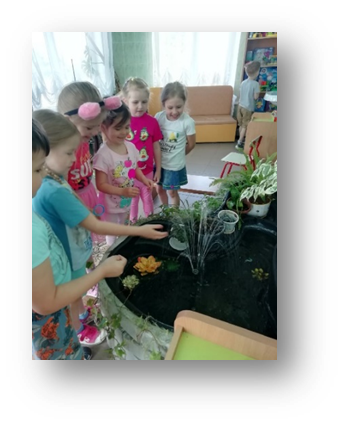 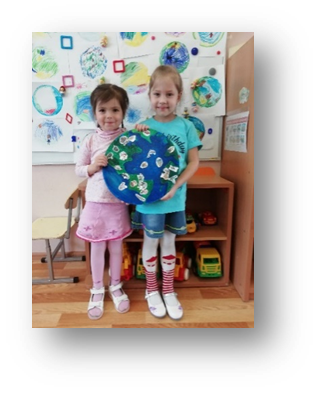 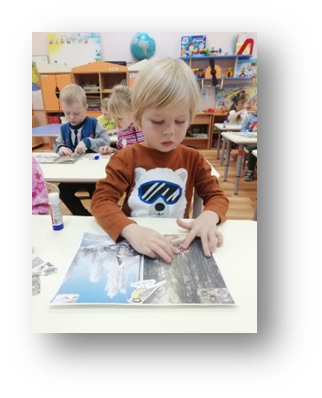 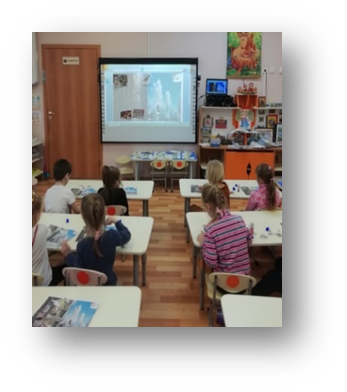 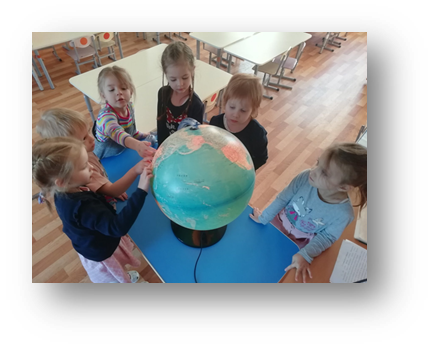 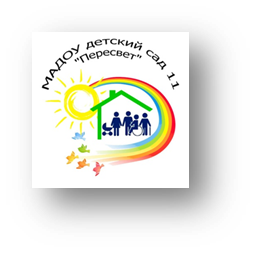 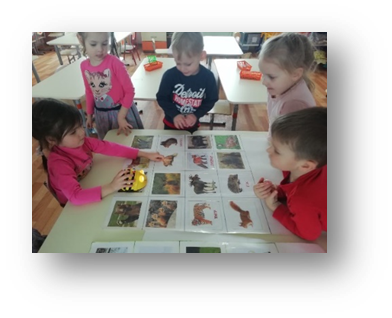 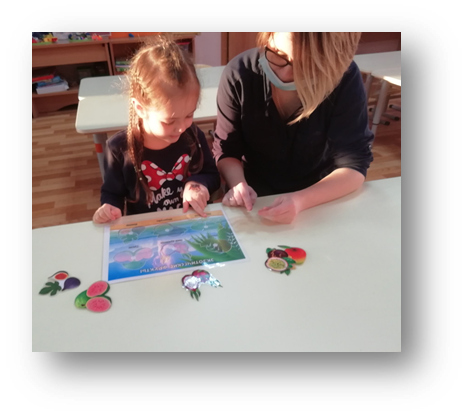 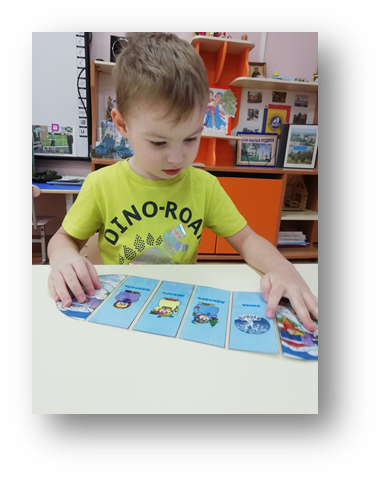 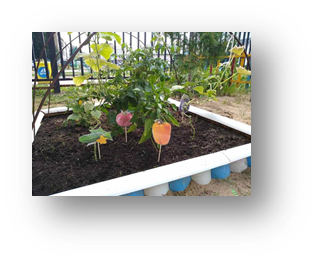 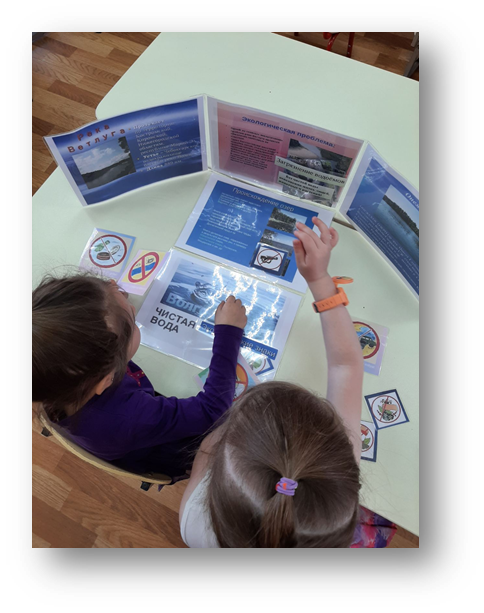 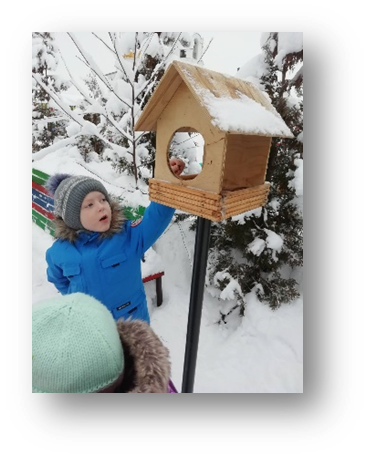 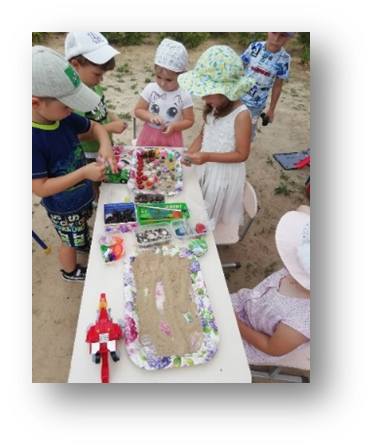 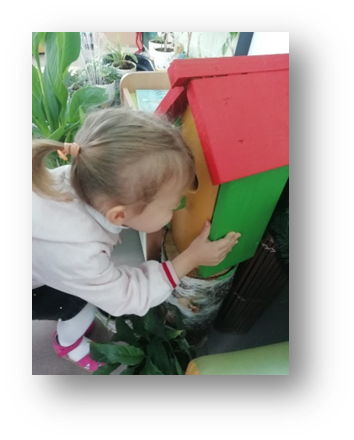 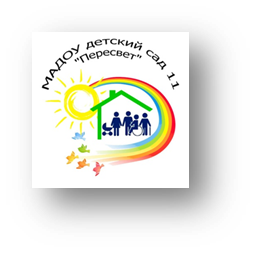 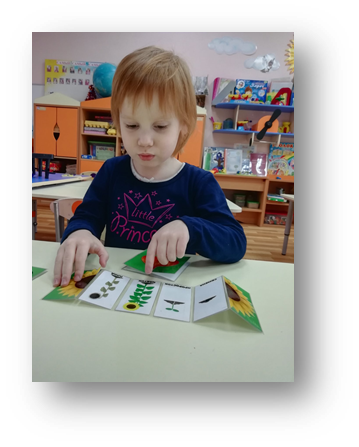 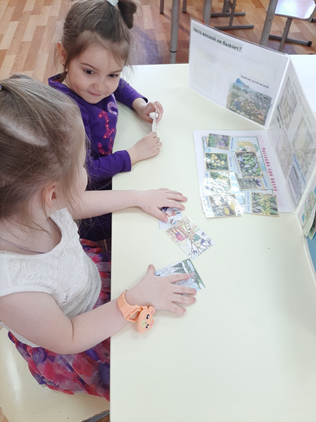 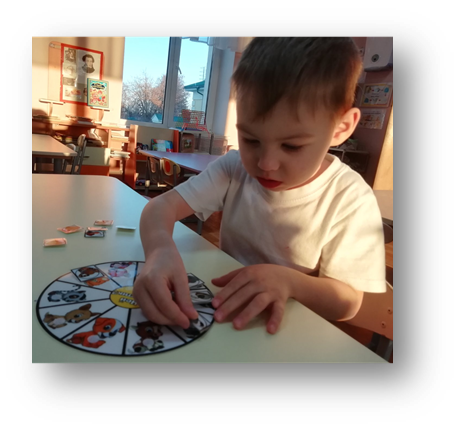 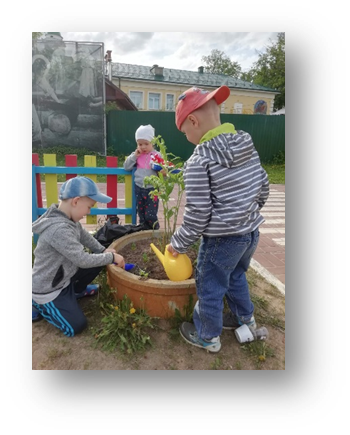 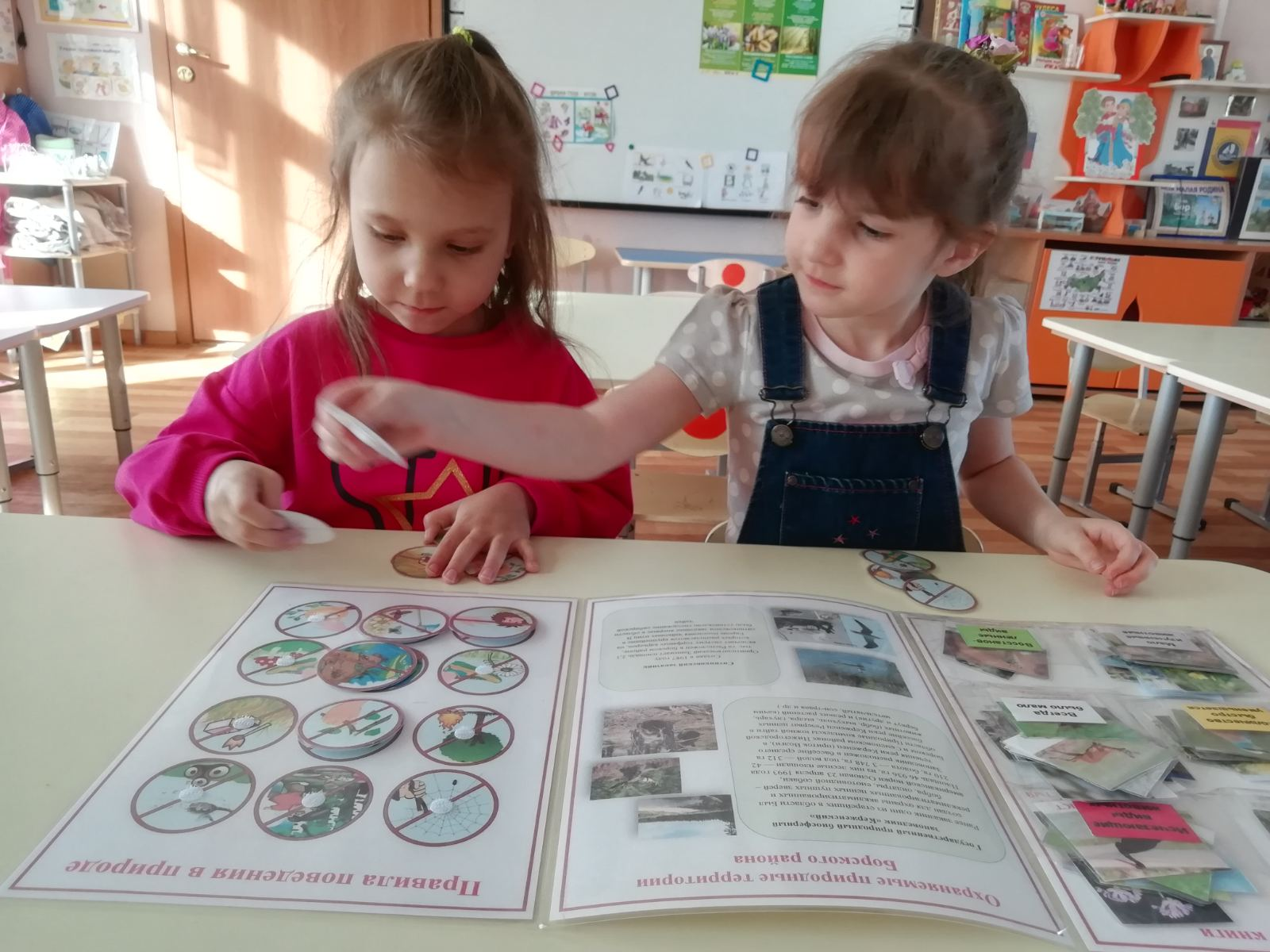 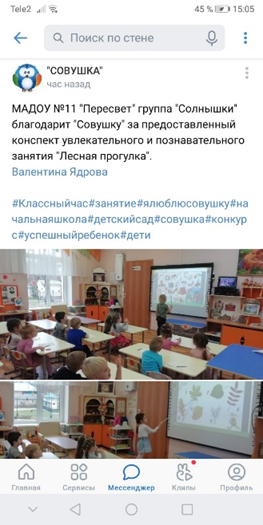 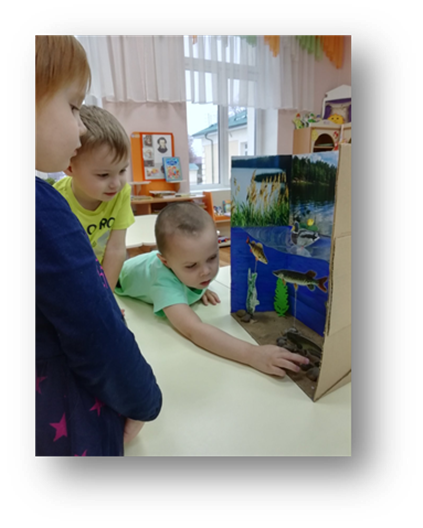 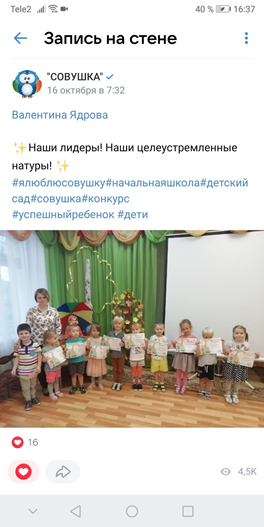 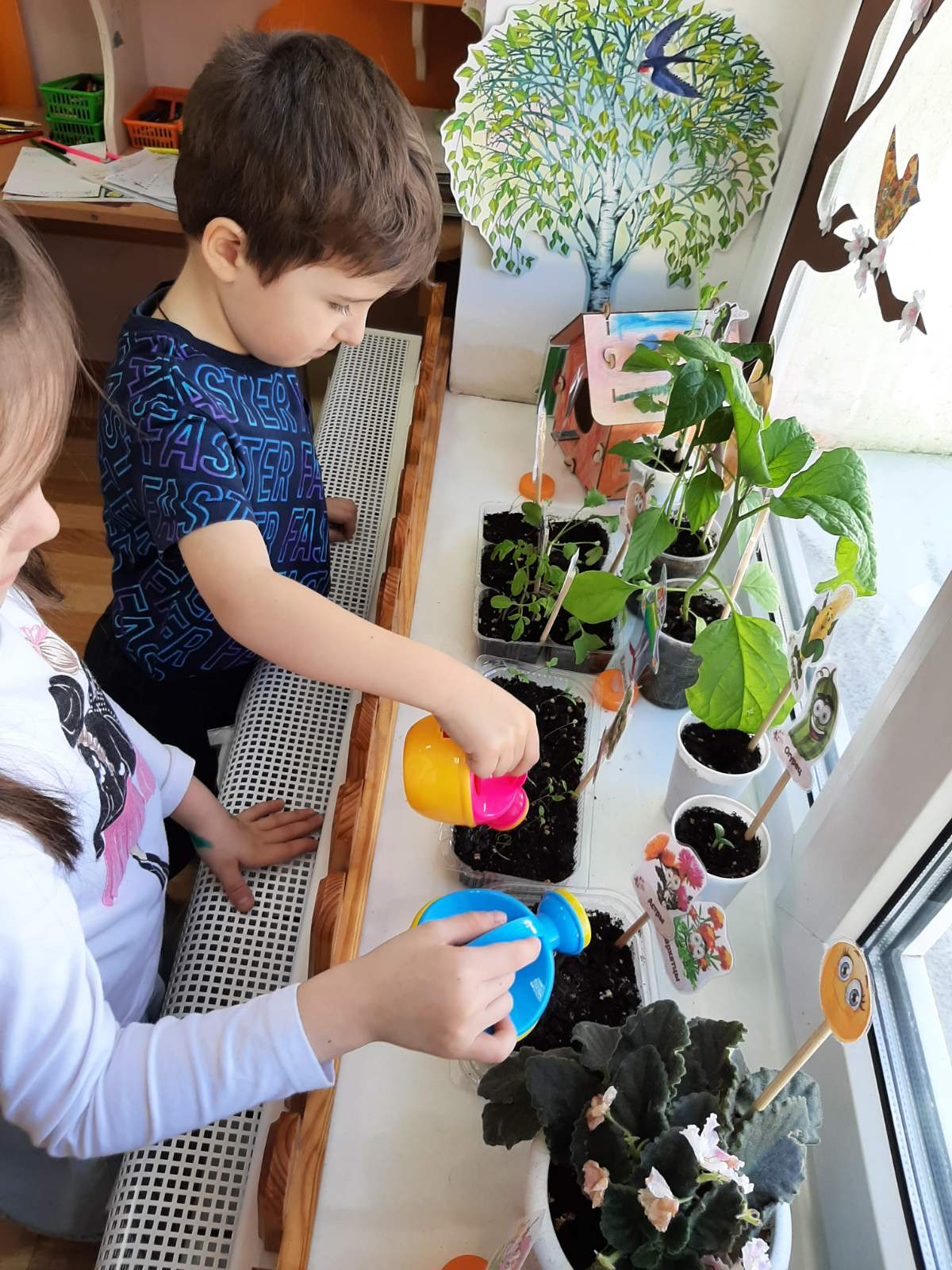 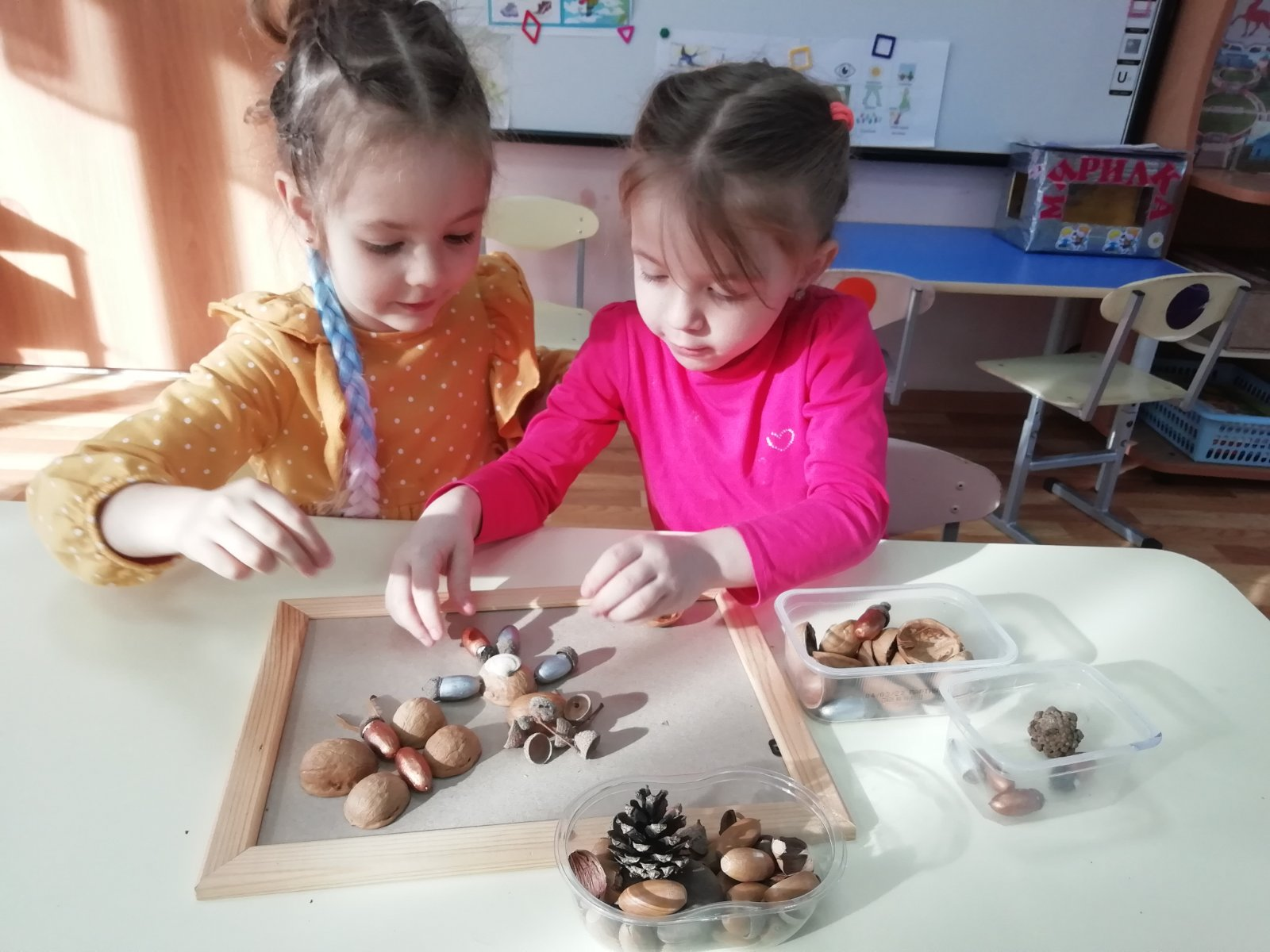 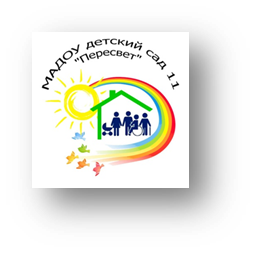 Экологические акции
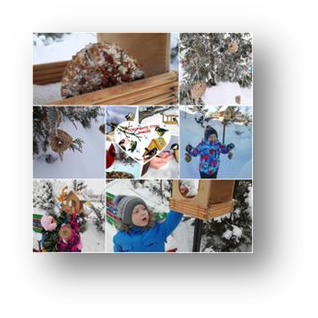 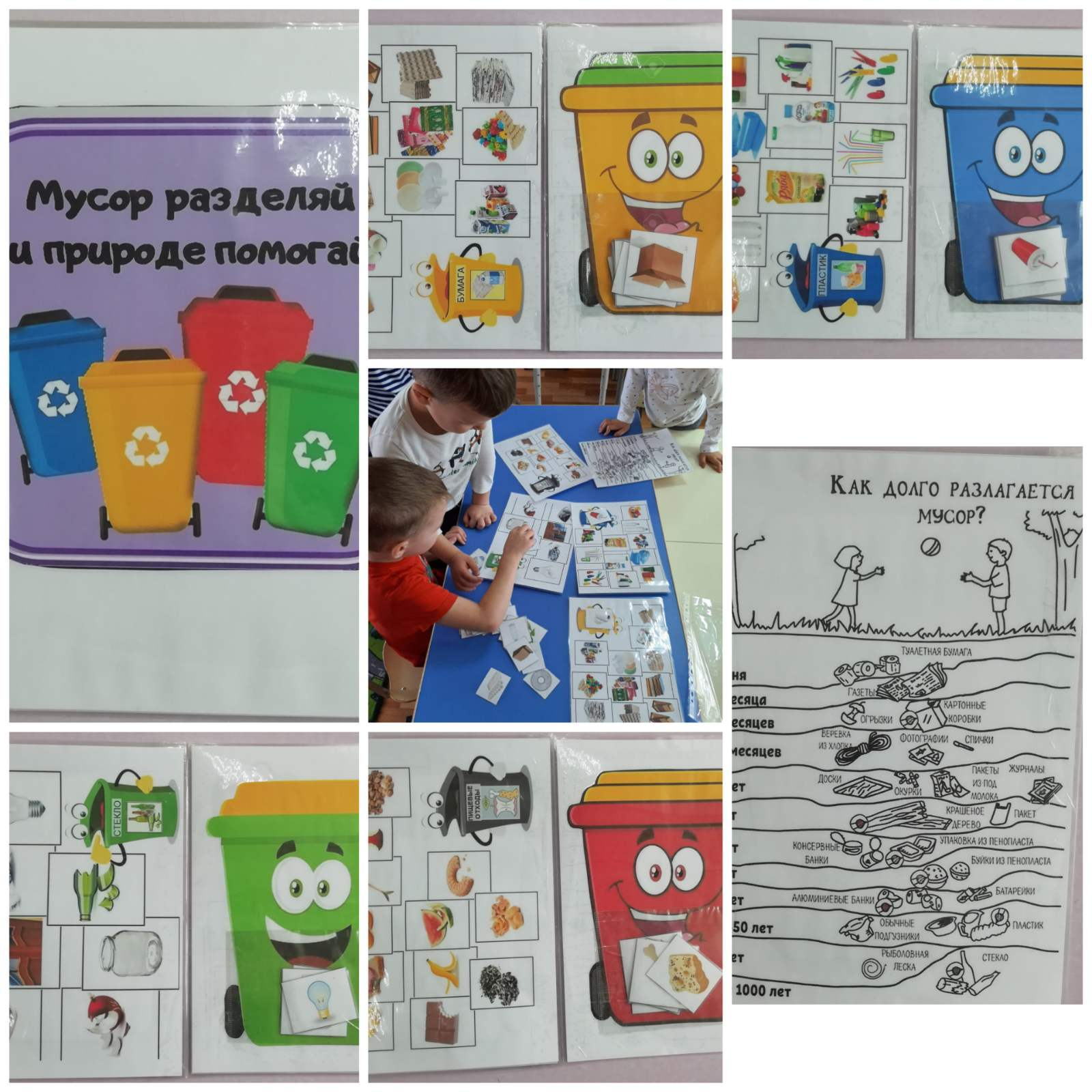 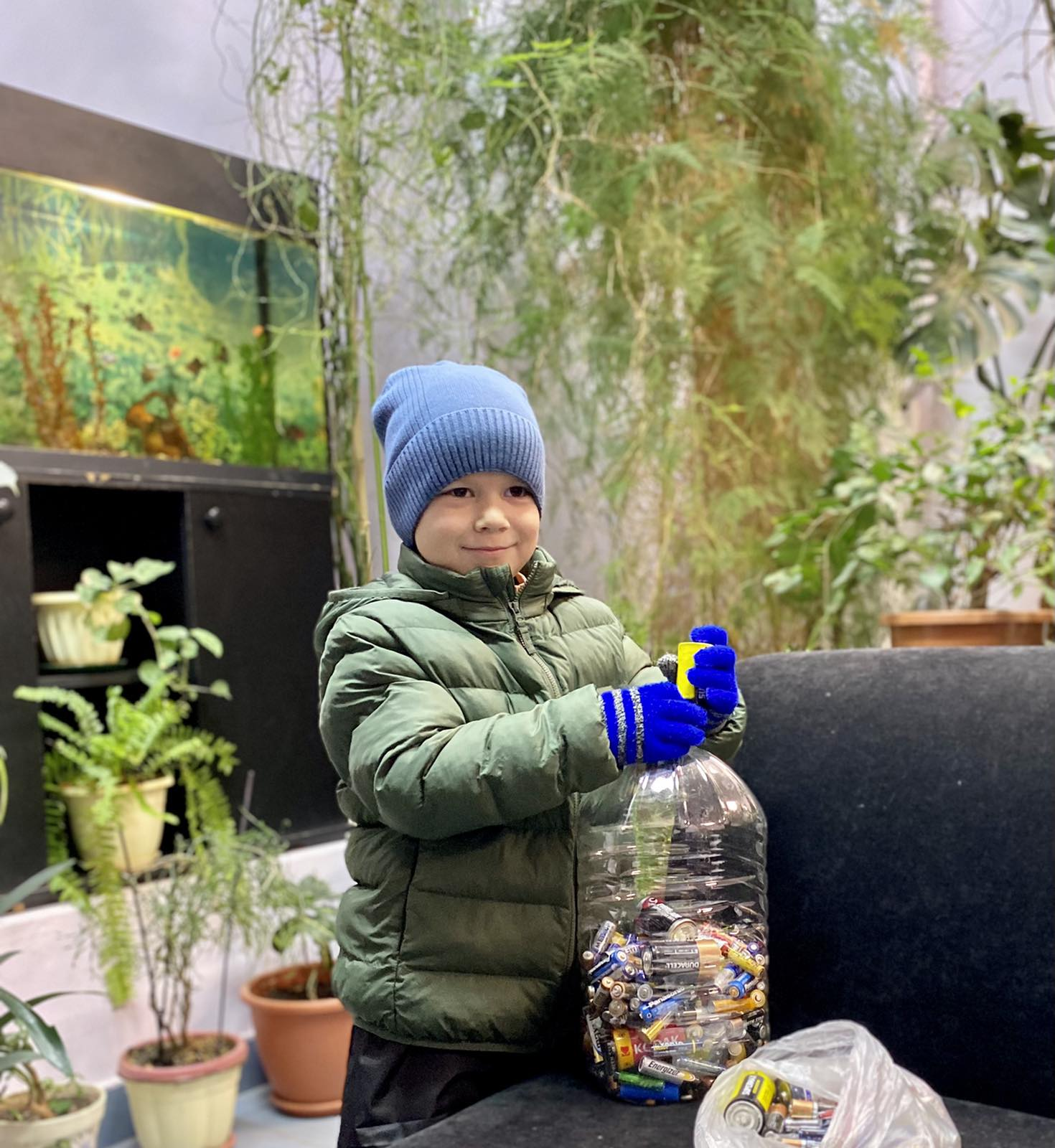 «Мусор разделяй-природе помогай»
«Покормите птиц зимой»
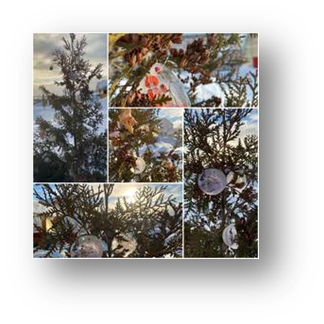 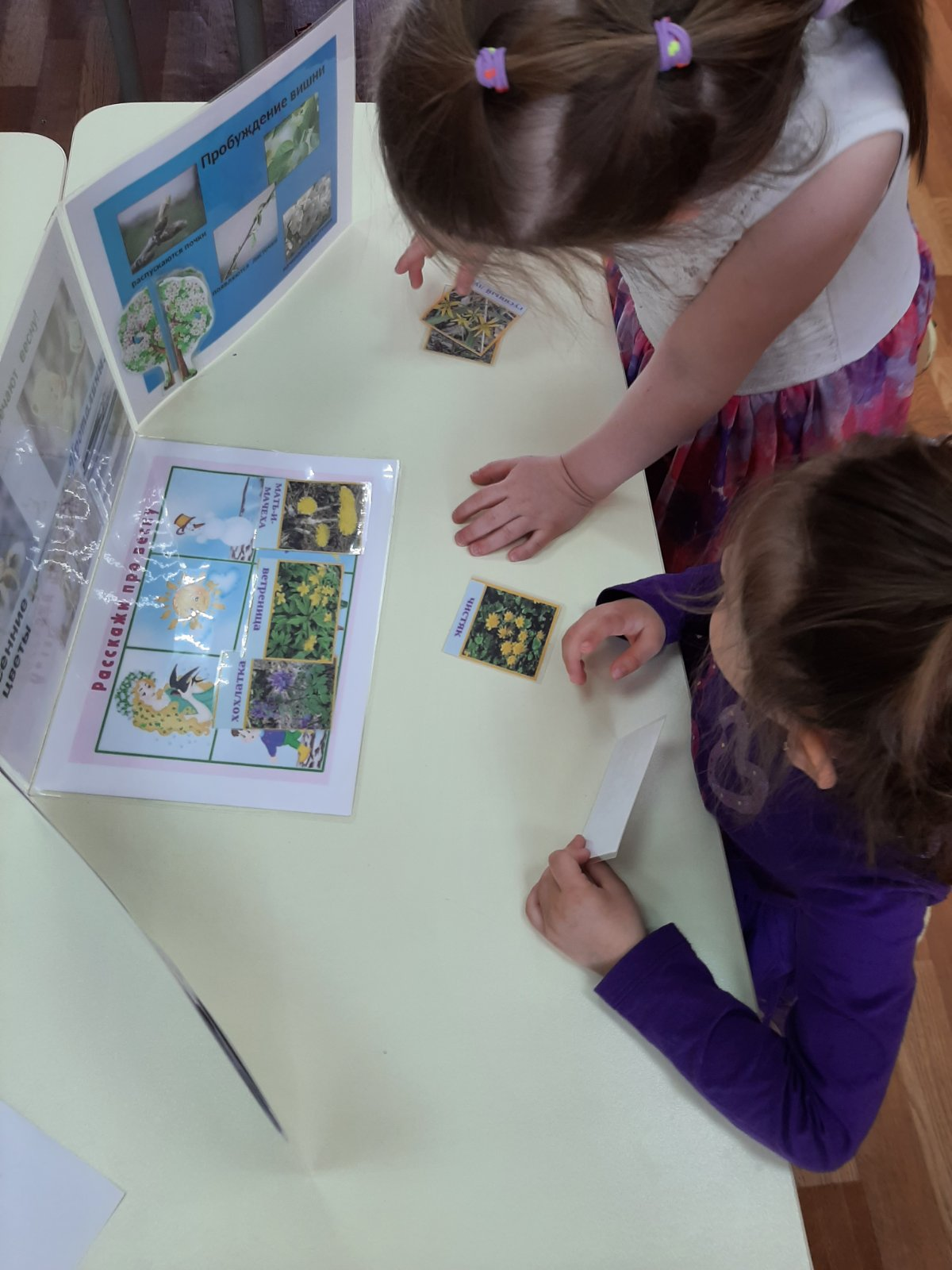 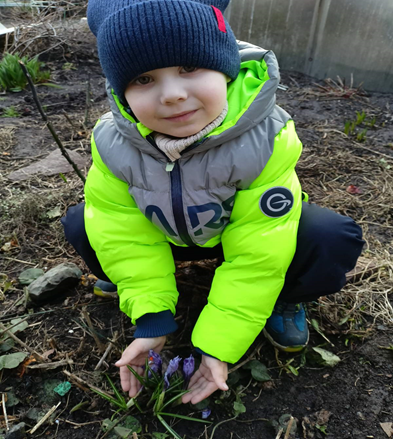 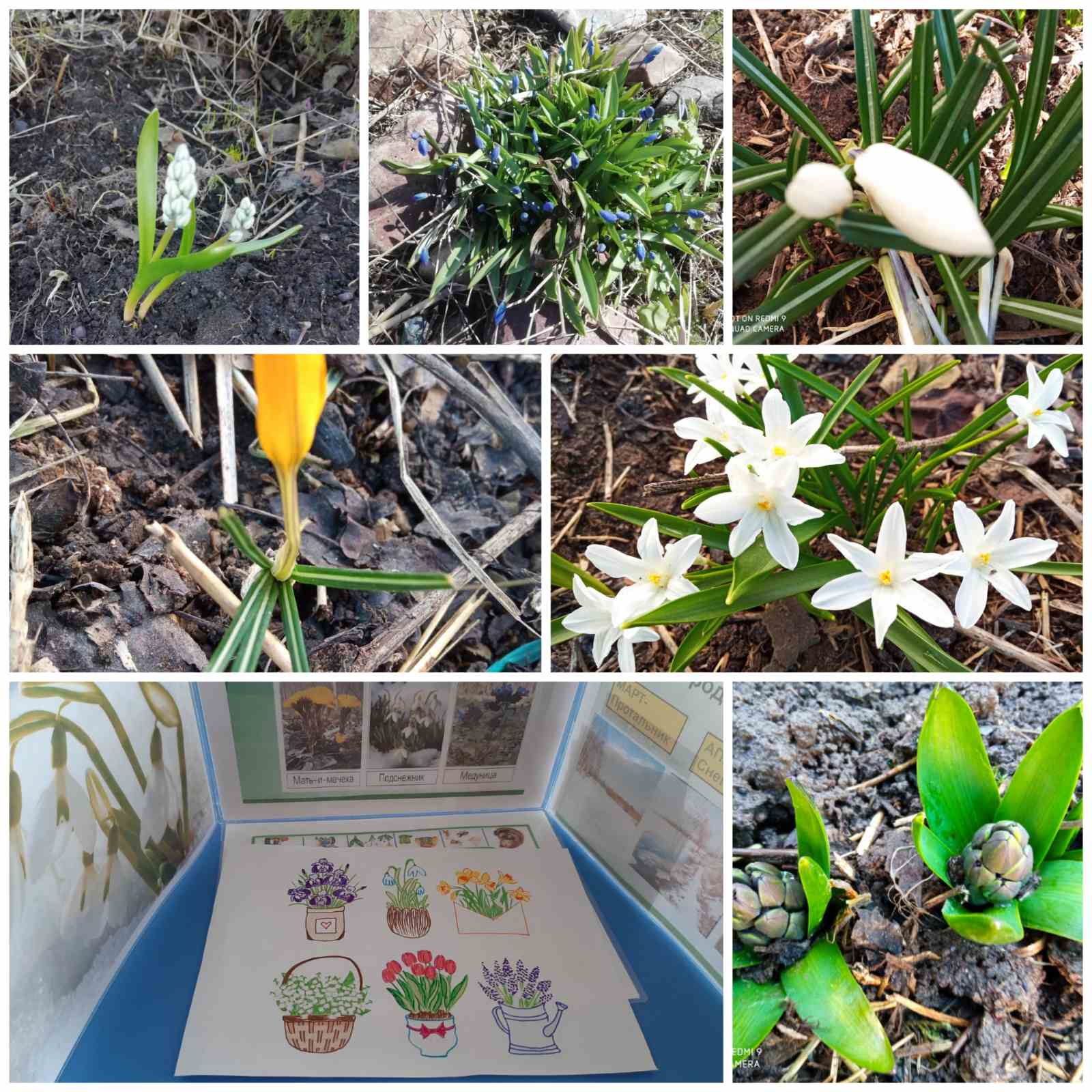 «Эко-ёлка»
«Защищаем первоцветы»
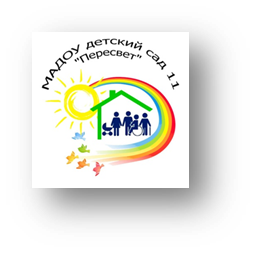 Проектная деятельность
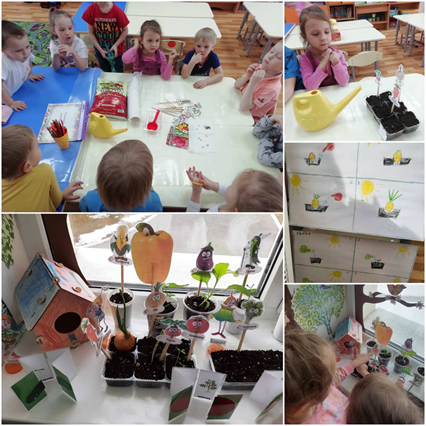 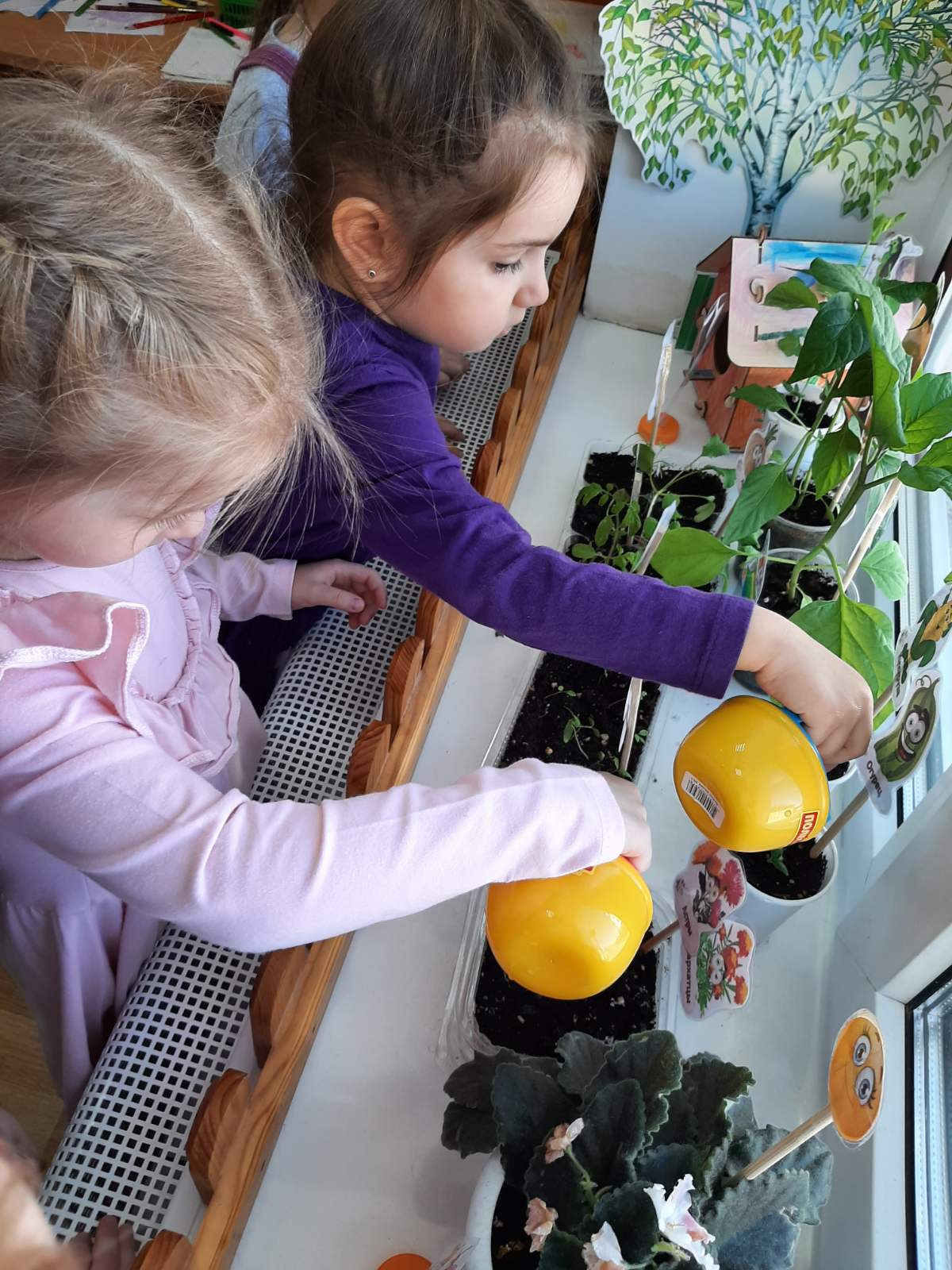 Проект «Огород на подоконнике»
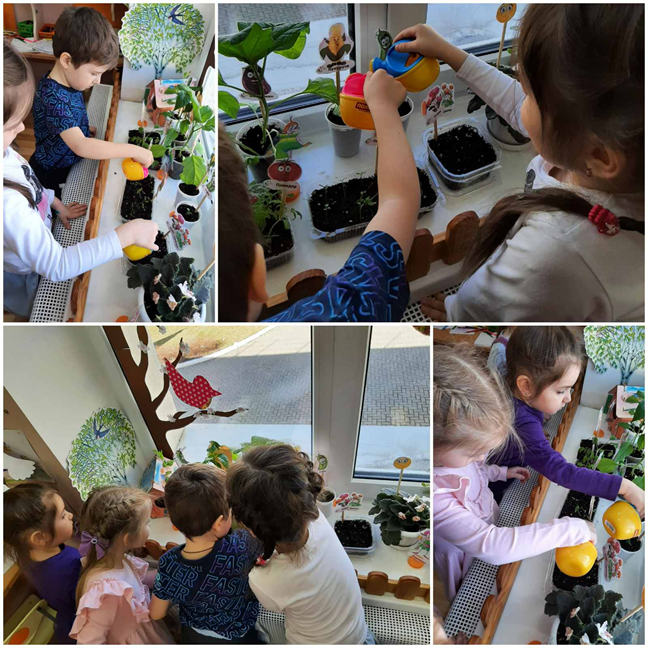 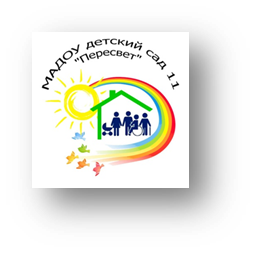 Участие в конкурсах разного уровня
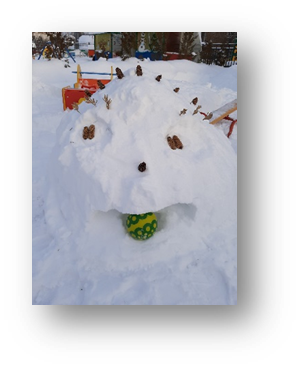 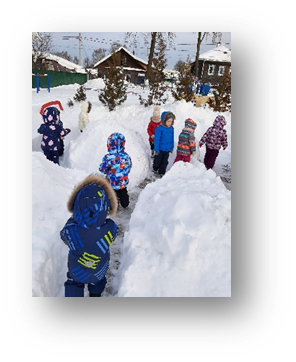 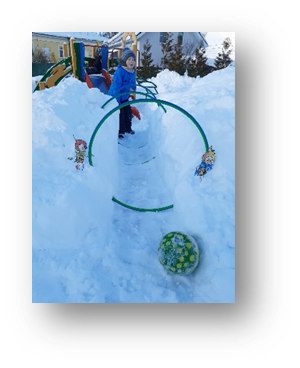 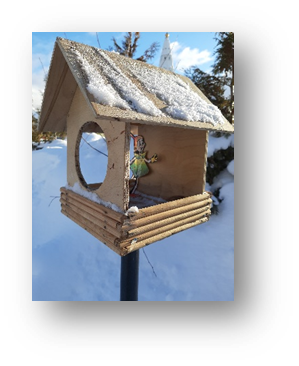 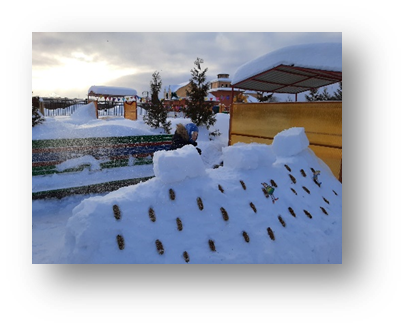 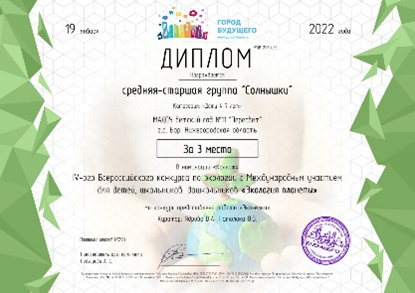 Муниципальный этап Всероссийского конкурса «Снежный городок Эколят»
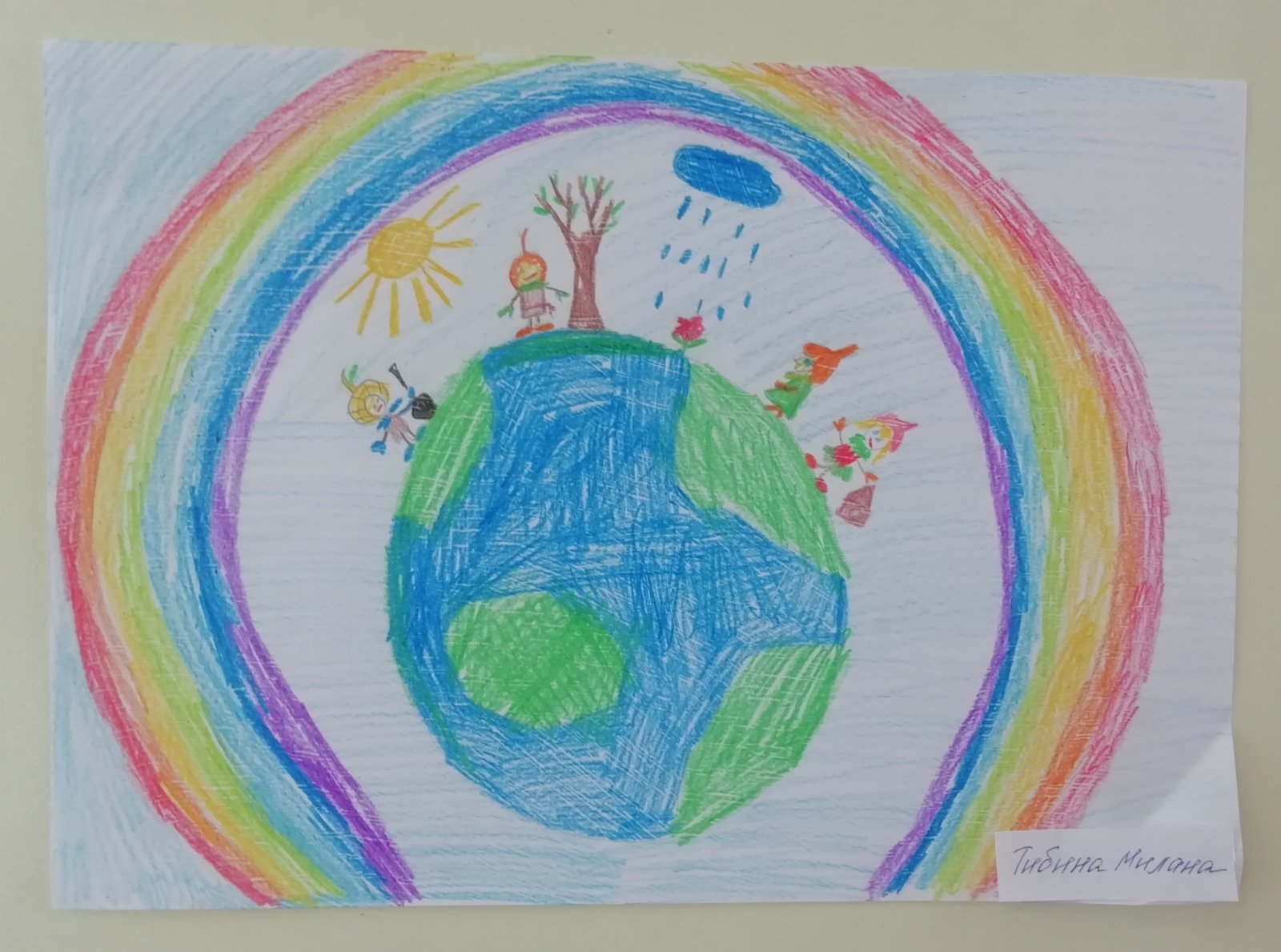 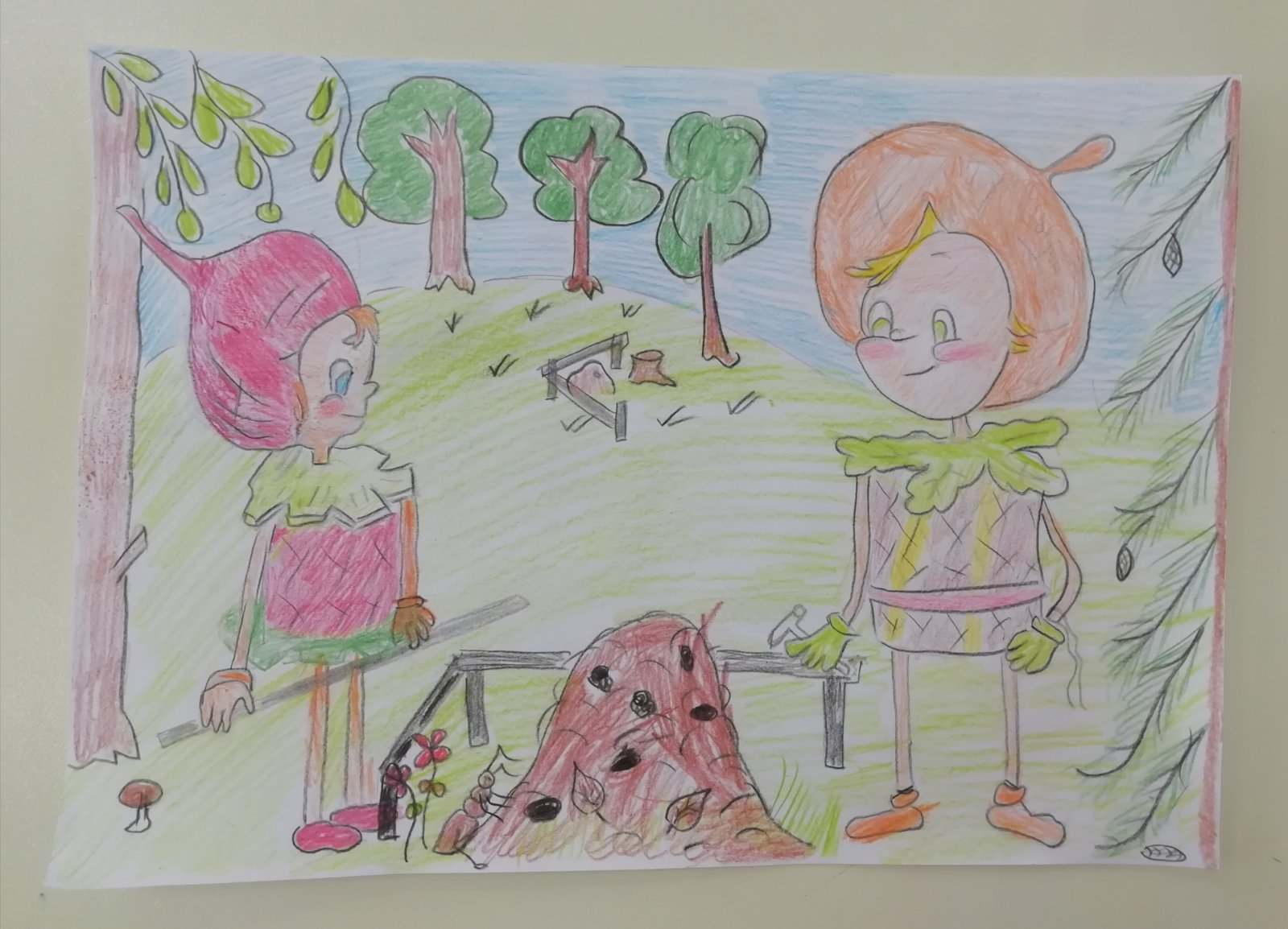 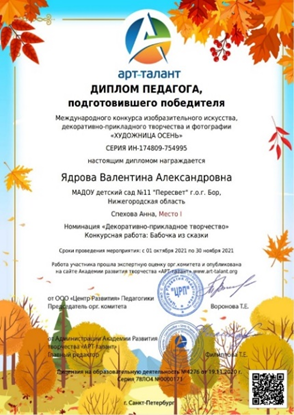 Муниципальный этап. Конкурс рисунков «Юные Эколята-друзья и защитники Природы»
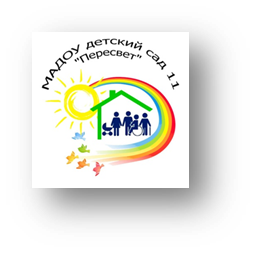 Работа с родителями
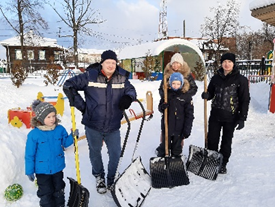 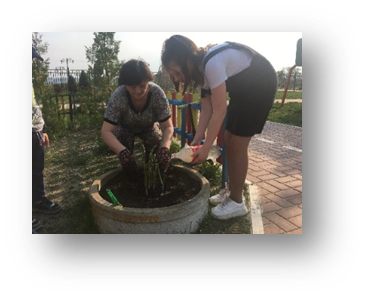 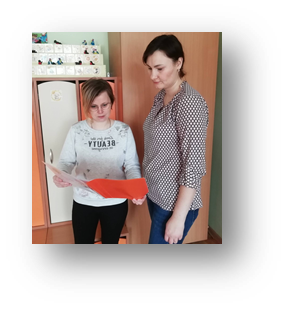 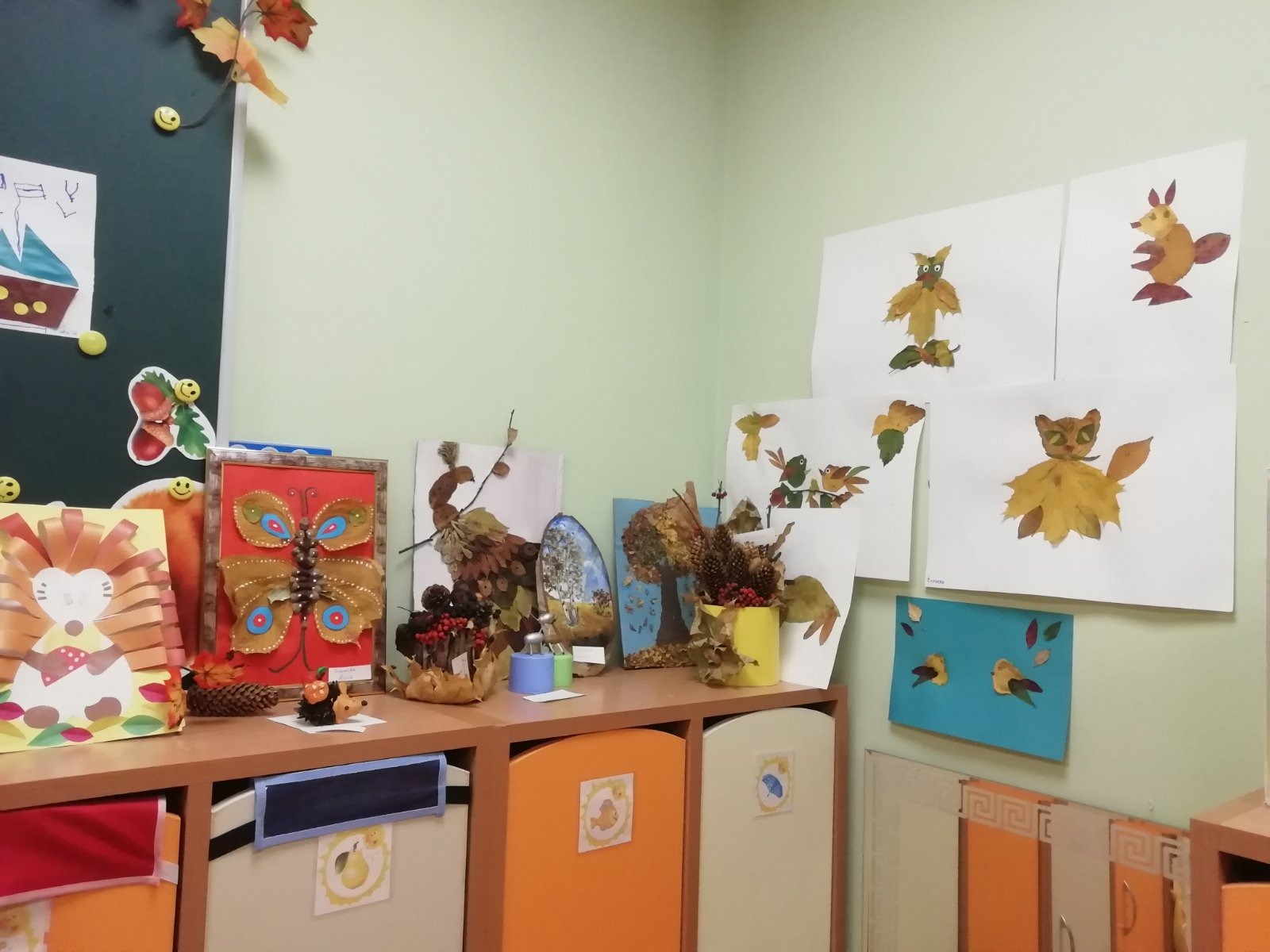